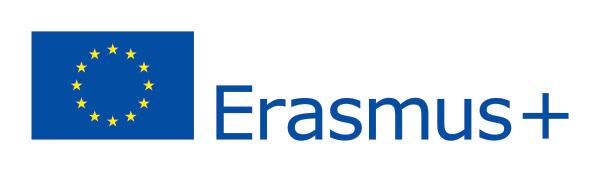 1
2014-2016MATHS IS EVERYWHERE
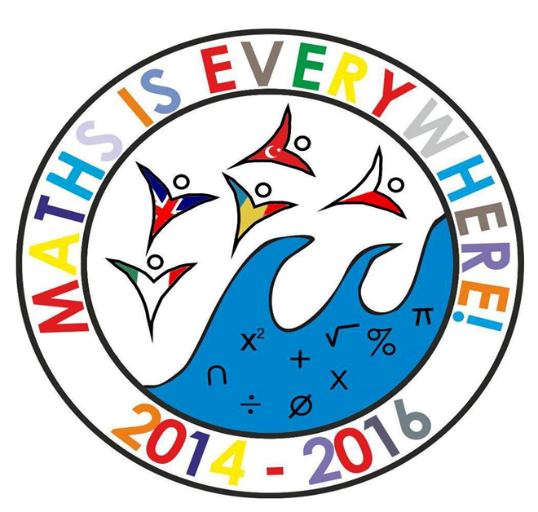 Task III: Maths and Travelling
(POLAND)
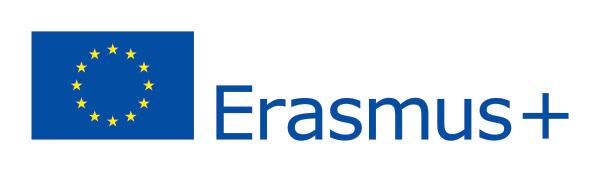 2
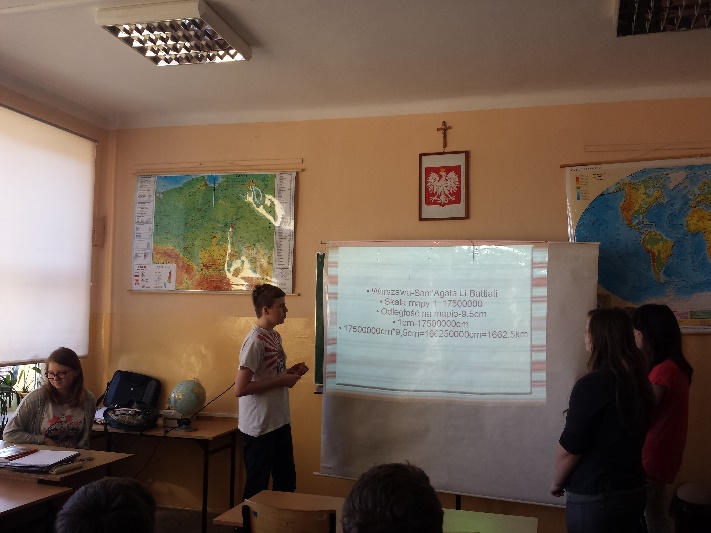 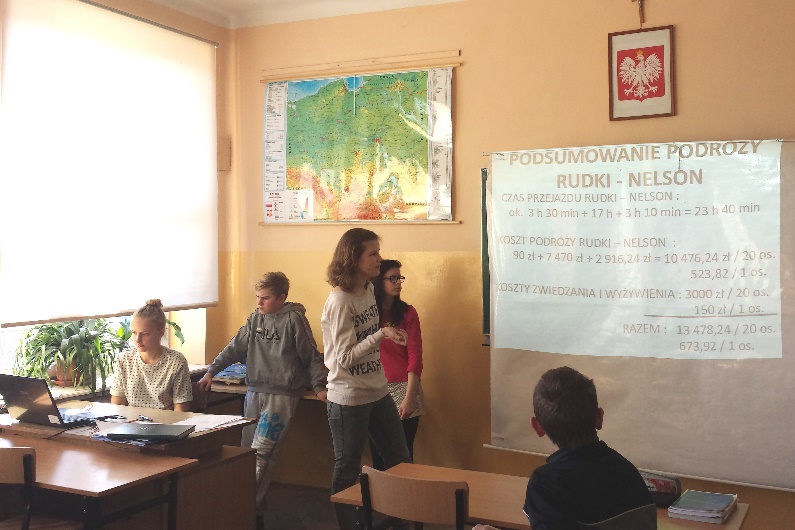 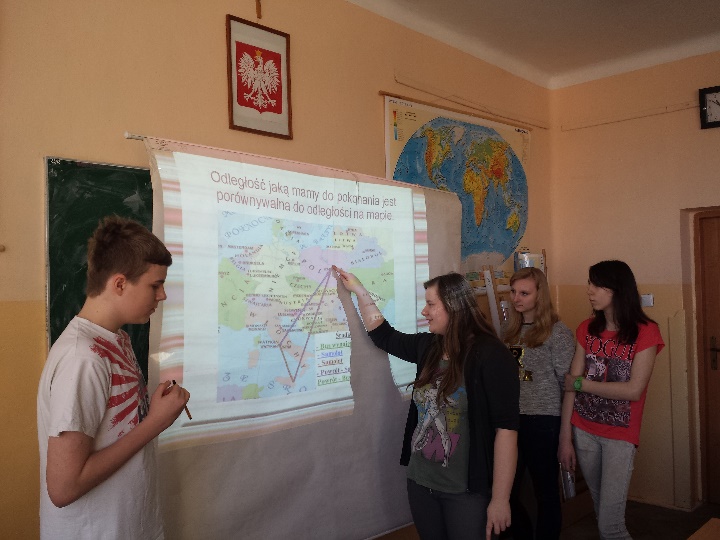 In the third task students had to calculate 
and present the best ways of travelling to the partner schools – 
the fastest, the cheapest and the most economical means of transport.
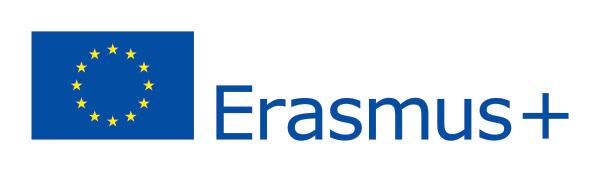 3
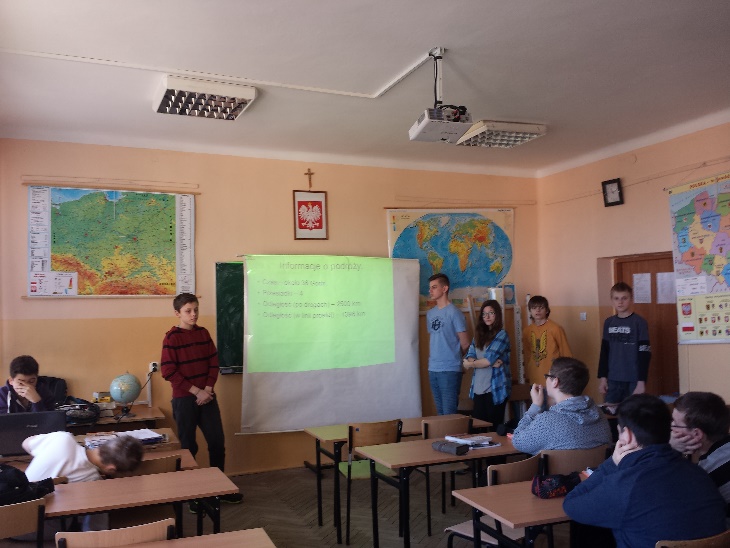 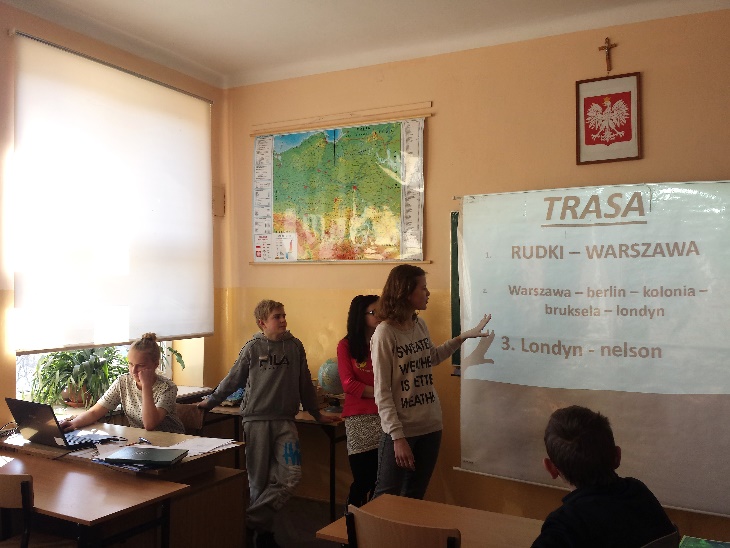 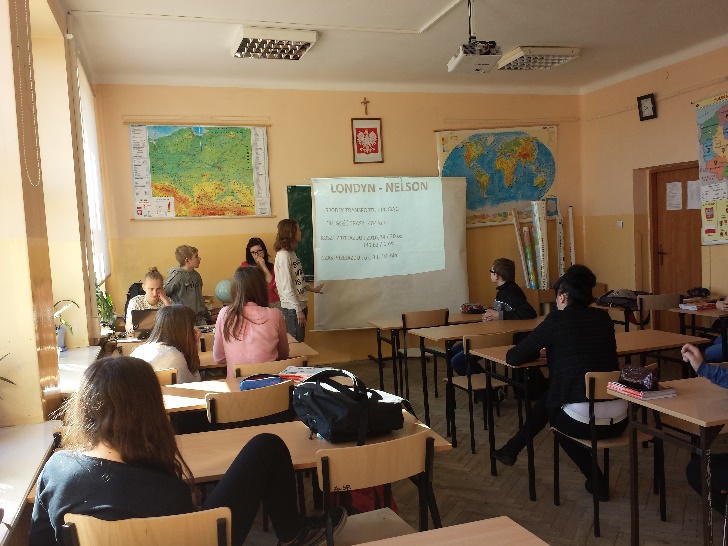 Our students worked in groups. 
76 students from Junior High School 
and 24 students from the Primary School participated in the task.
They drew the means of transport - a car, a train or a plane –
and made calculations for them.
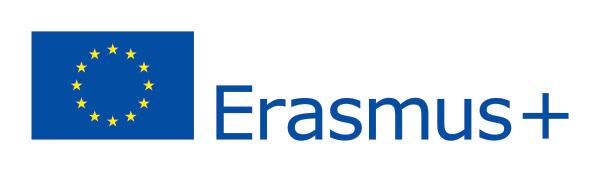 4
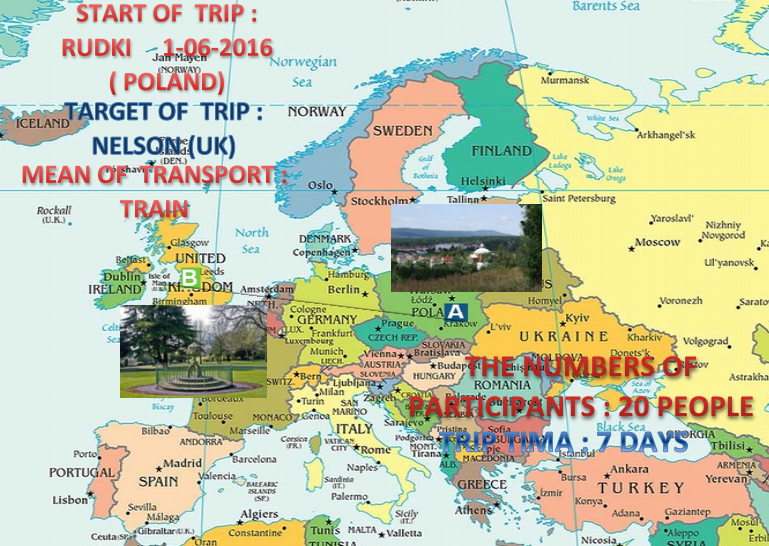 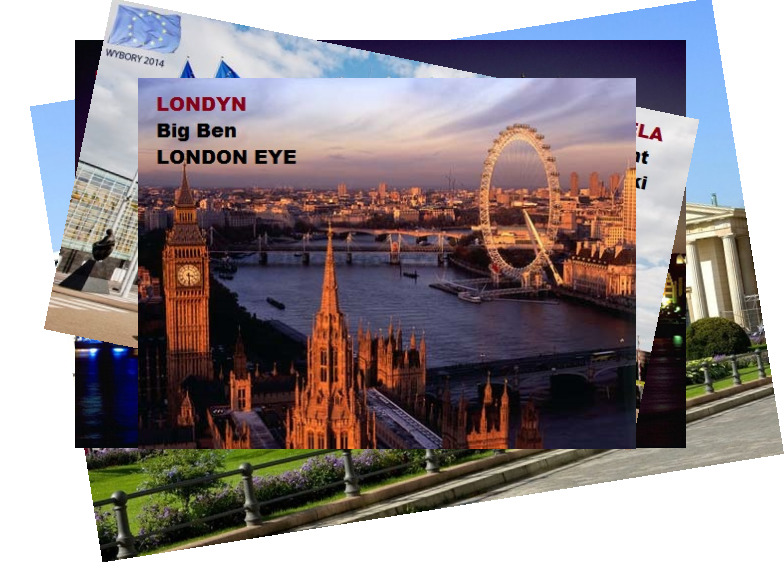 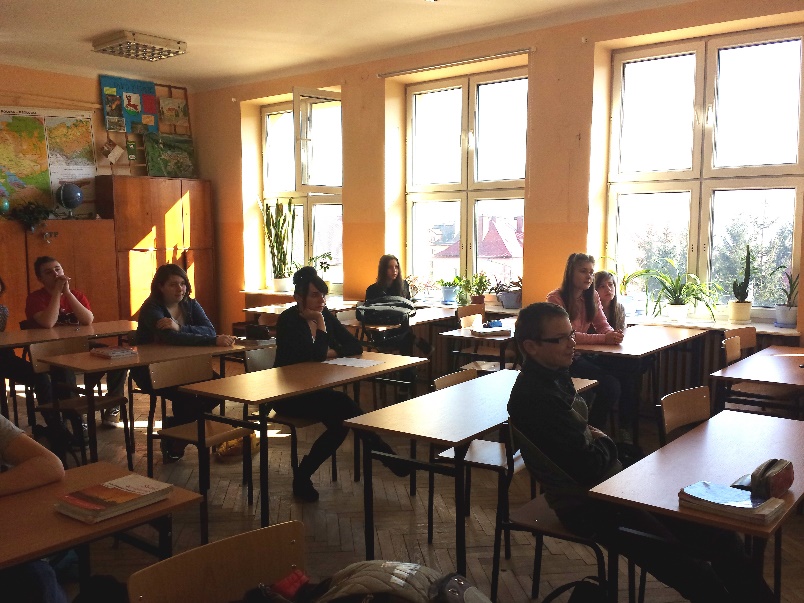 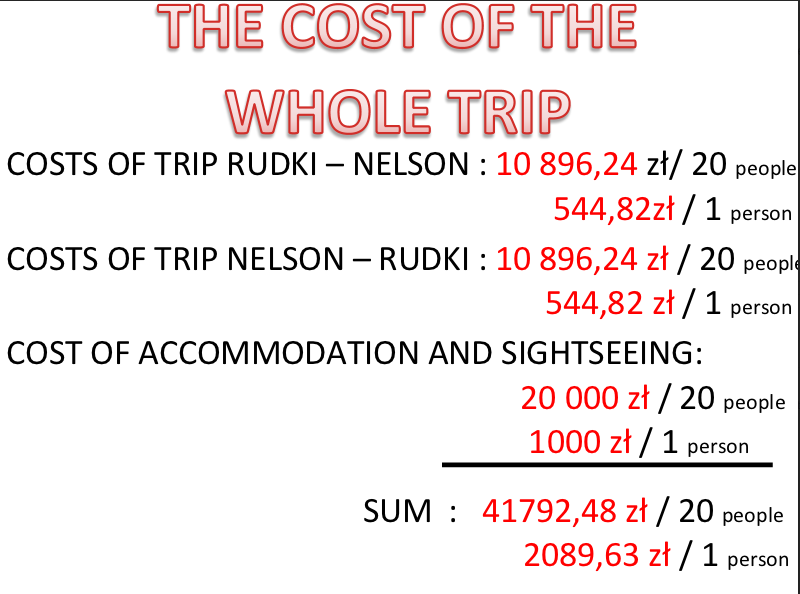 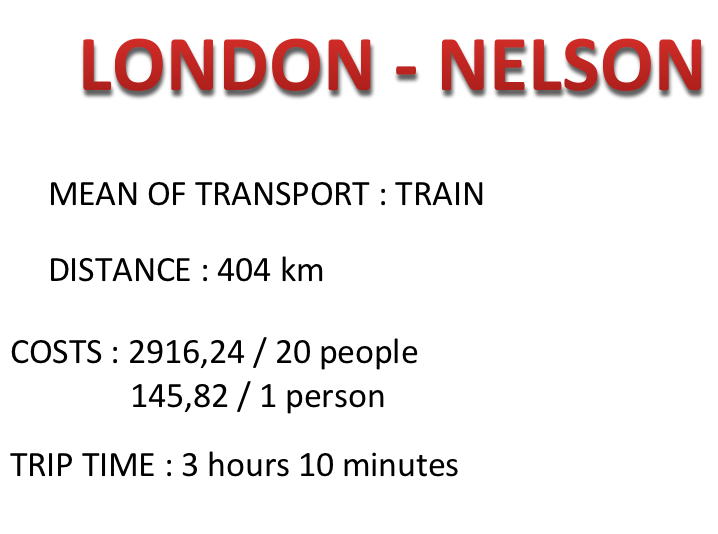 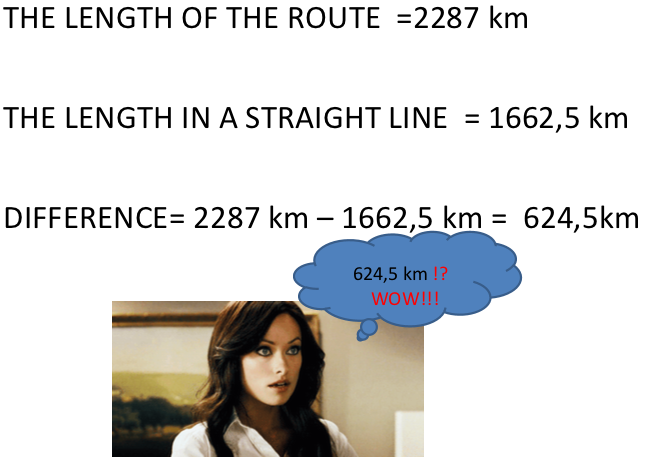 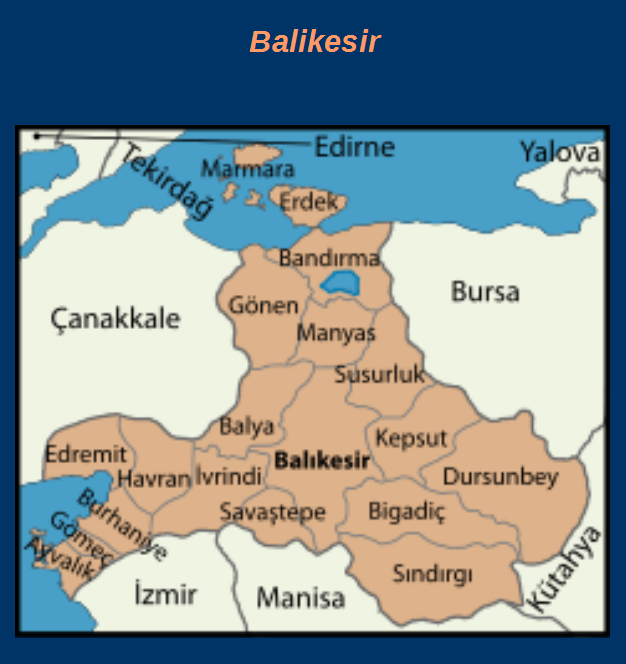 They prepared multimedia presentations 
and showed them in geography lessons.
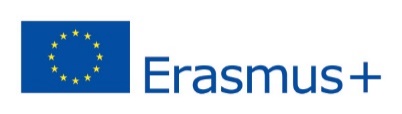 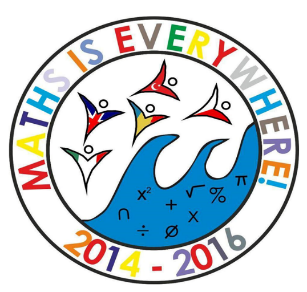 5
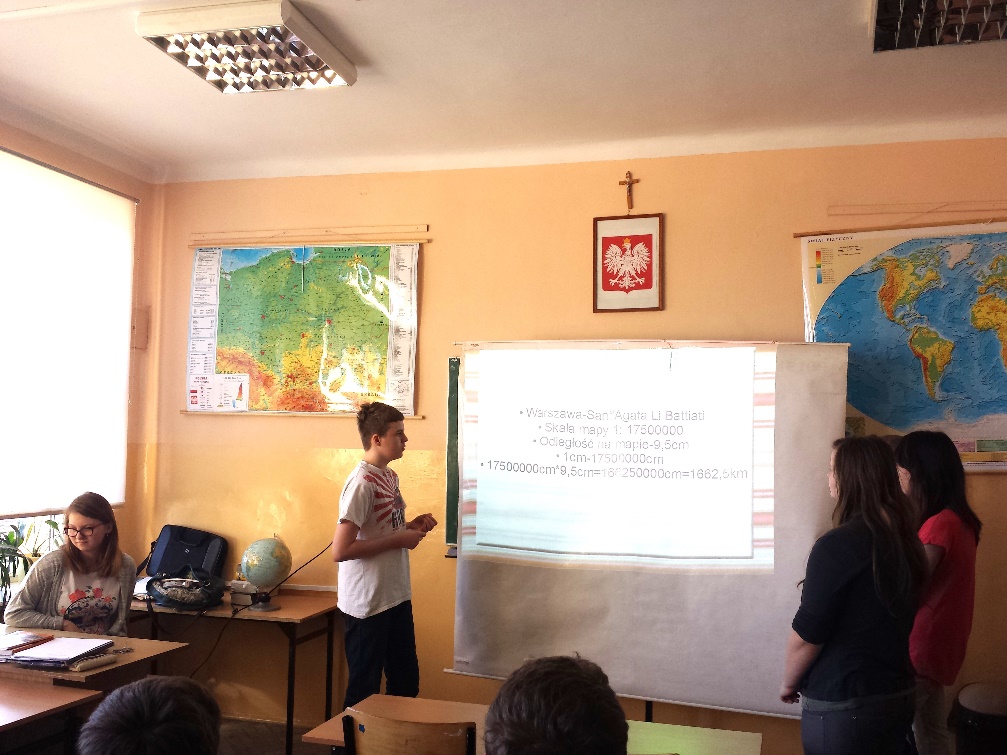 One of the best presentations was made by 
Karolina, Maciej, Klaudia, Weronika and Angelika.
HERE IT IS:
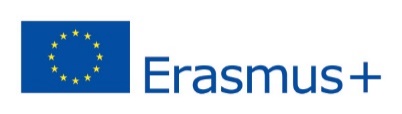 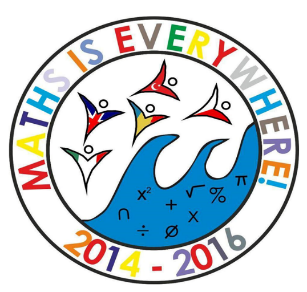 6
TASK 3 
MATHS AND TRAVELLING
OUR GROUP MEMBERS:

Karolina 
Klaudia
Weronika 
Angelika 
Maciej
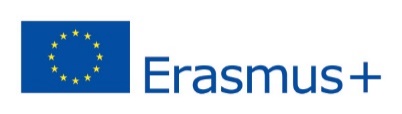 7
In our group there are 20 members. 
We will travel by plane to the partner school 
in Sant’Agata Li Battiati in Italy.
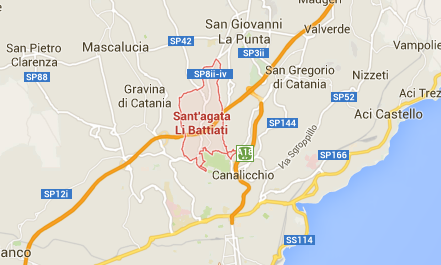 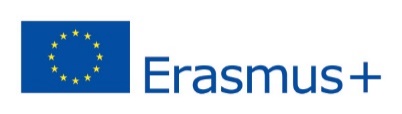 8
Warsaw - Sant'Agata Li Battiati
Map scale 1:17500000
Map distance - 9,5cm
1cm - 17500000cm
17500000cm*9,5cm = 166250000cm = 1662,5km
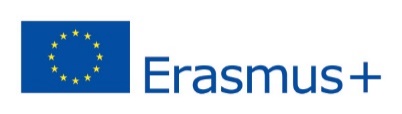 9
The distance that we have to travel 
is comparable to the distance on the map.
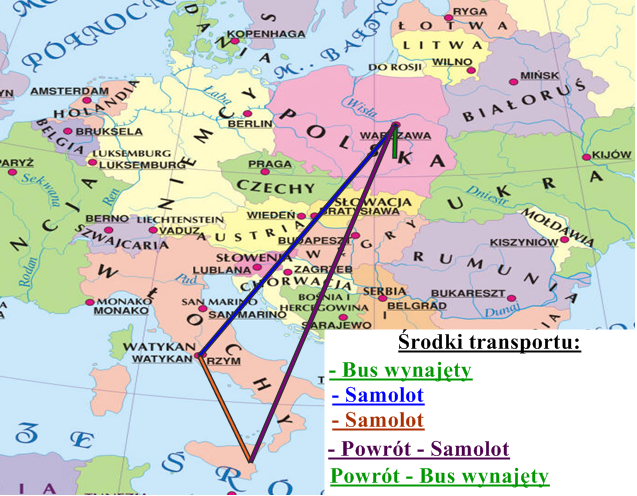 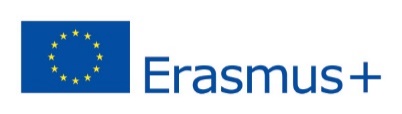 10
The plan of our journey:
Rudki - Warsaw 
Warsaw - Rome
Rome - Catania 
Catania - Sant'Agata Li Battiati
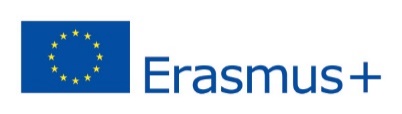 11
Rudki - Warsaw – by minibus (rented)
2.8zł/km * 166km = 464.8zł
The distance from Rudki do Warsaw 
will be covered in 2 hours. 
There are more than 10 people in our group,
so we will have to arrive at the airport 2 hours before the flight. 
We leave Rudki at 8.00.
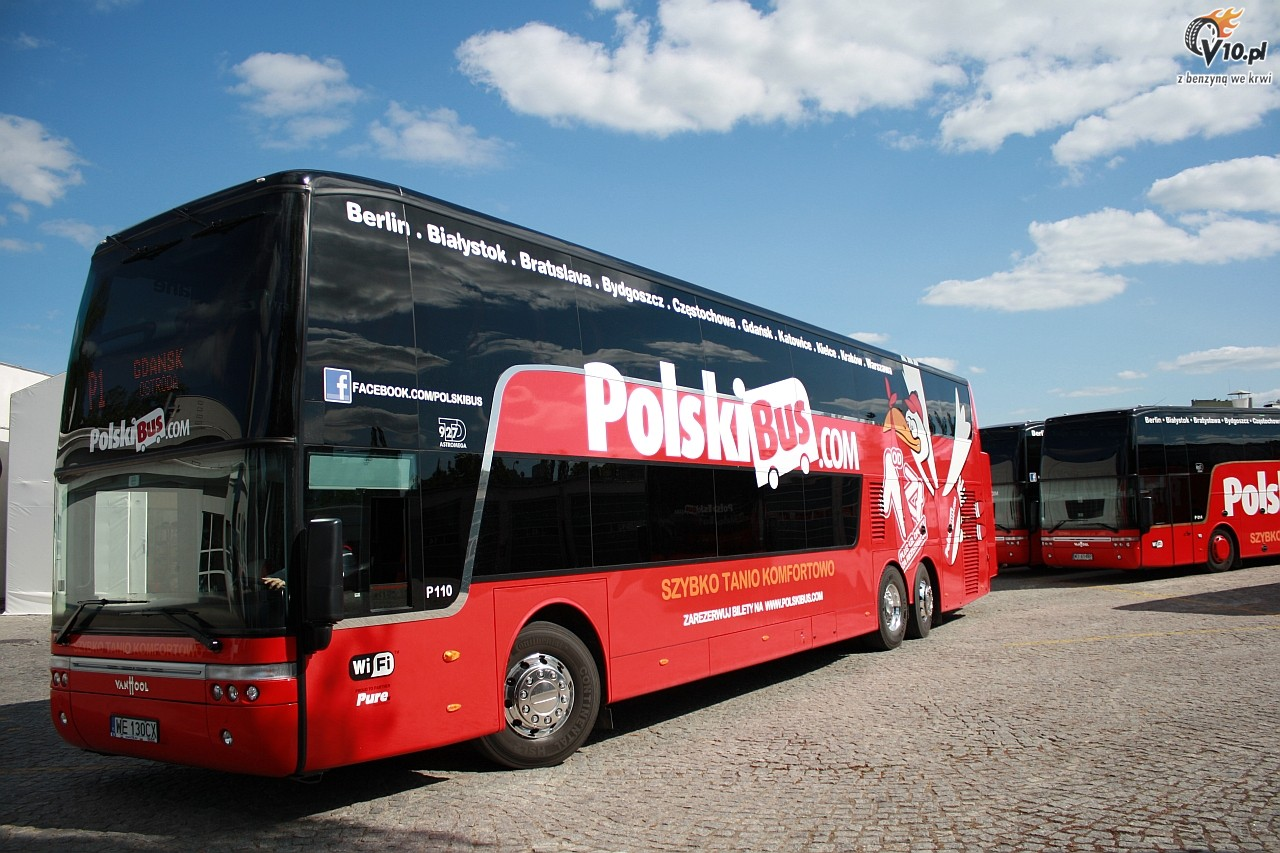 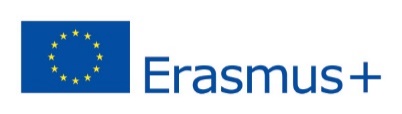 Warsaw - Rome – by plane
249zł per person * 20 = 4980zł
Date of flight - 7 May
Flight at 12.10 and landing at 14.35.
12
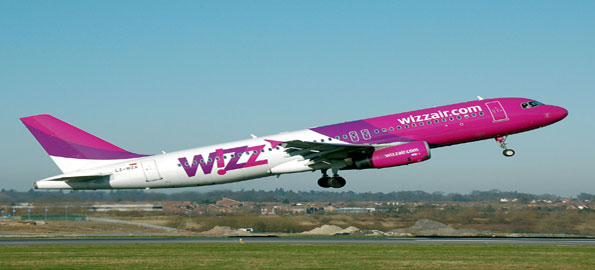 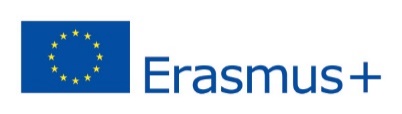 We’ve got 5 hours to visit Rome.
13
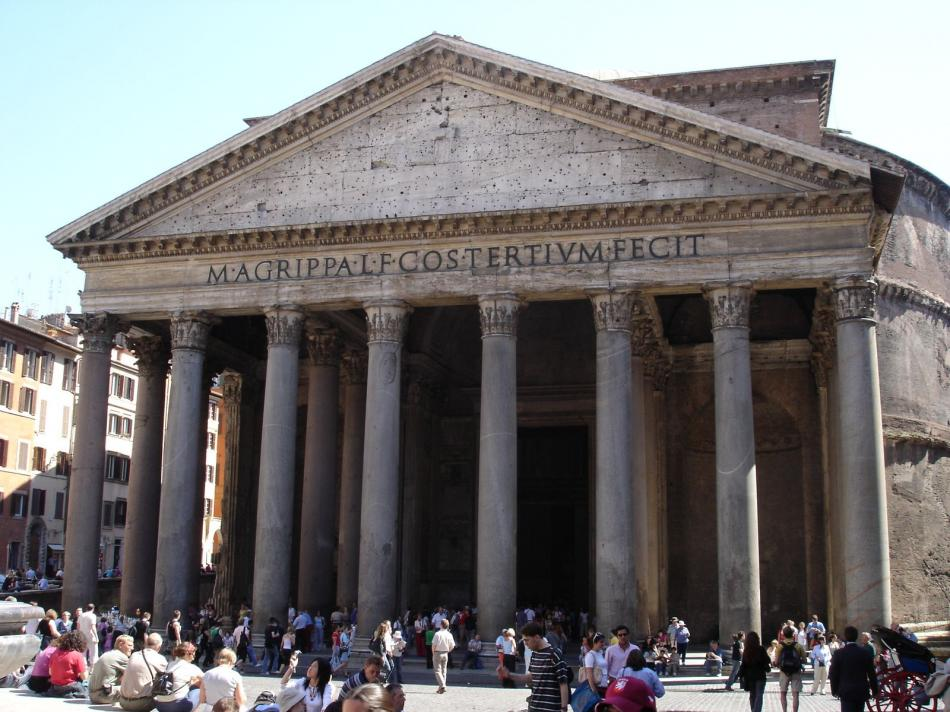 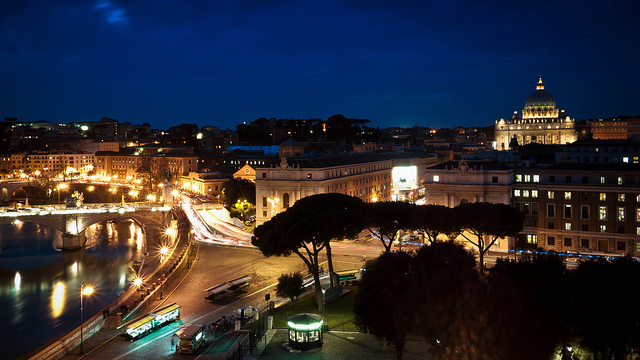 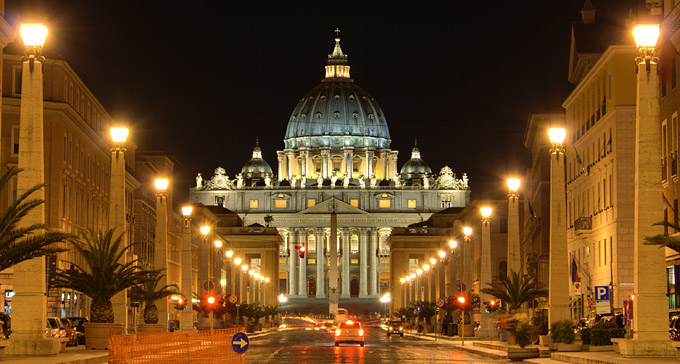 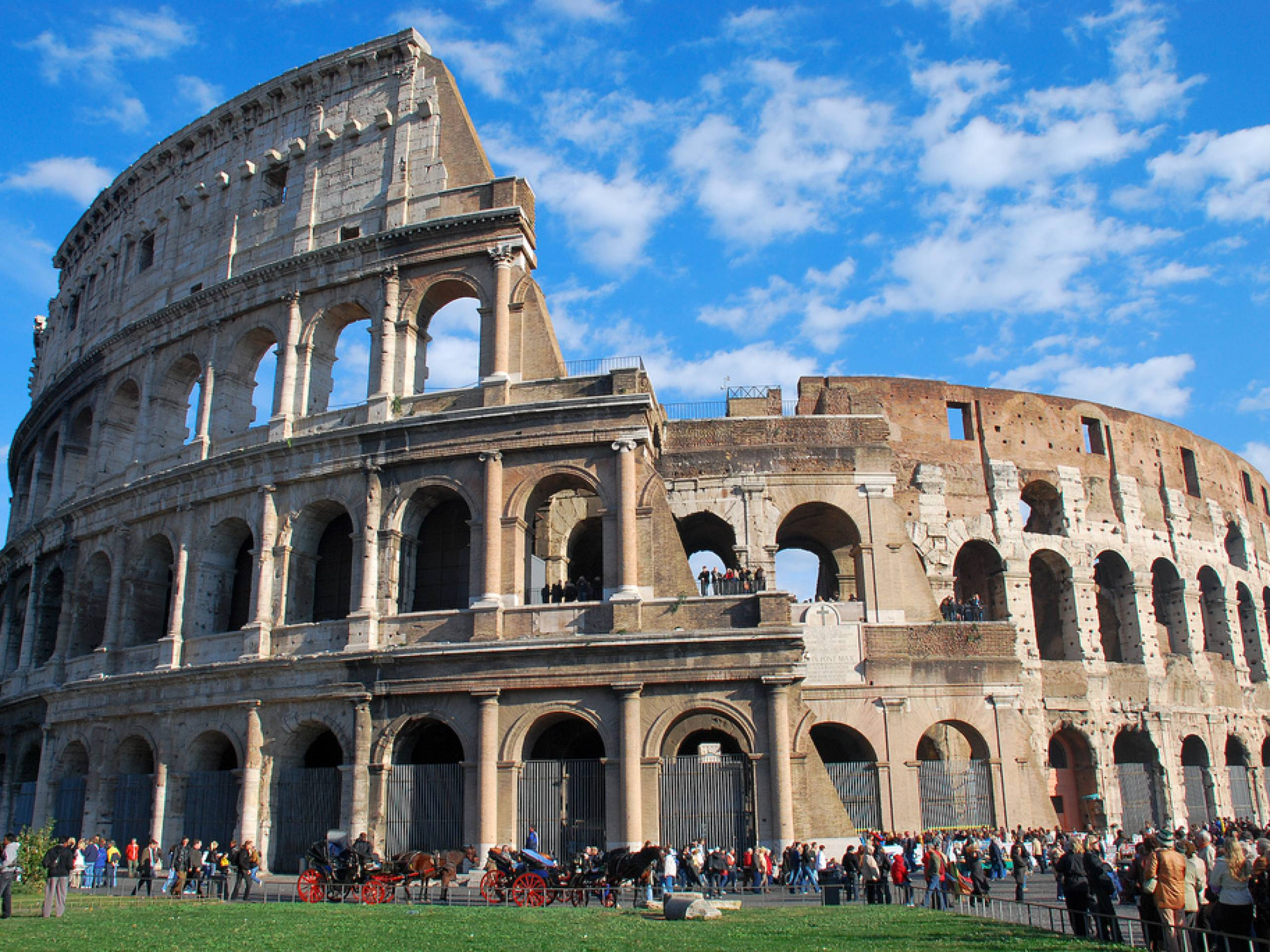 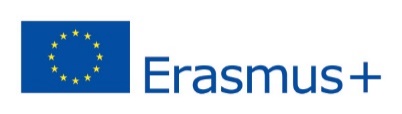 14
Rome-Catania – by plane
52zł per person * 20= 1040zł
We take off from Rome at 21.35
and we arrive in Catania at 23.05.
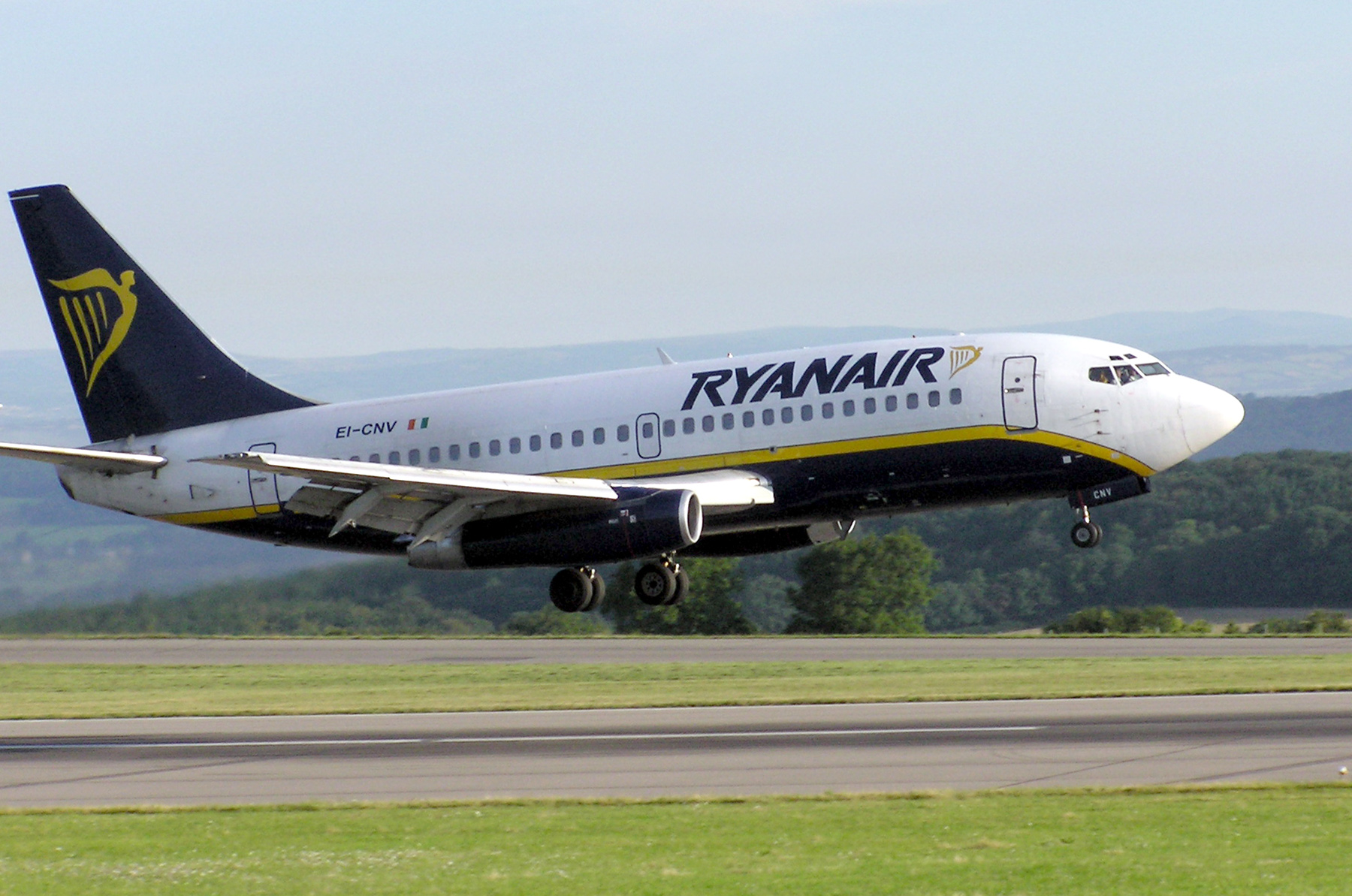 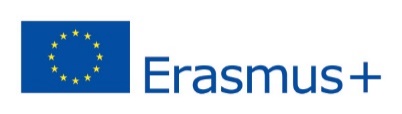 15
Catania - Sant'Agata Li Battiati
The partner school is paying for the trip 
Time - 20 minutes.
We arrive at the hotel at 24.00.
In Italy and Poland time is the same.
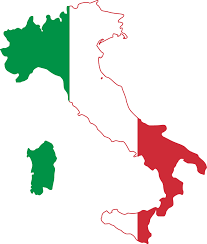 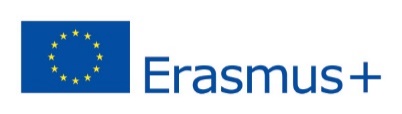 16
We will finish our journey in 16 hours.

The price of the one-way journey is 6484,80 zł -  
one person will pay 324,24zł.

We have to survive all day 
on the delicious sandwiches 
made by our dear parents. 

We have to remember to take the money 
to buy something to drink in the shop, too.
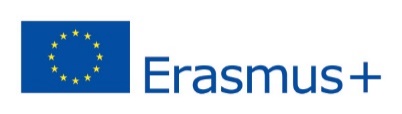 17
After eight days of staying 
with our new friends from Europe, 
we have to say goodbye and leave :C
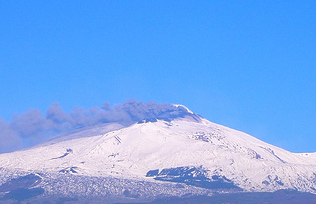 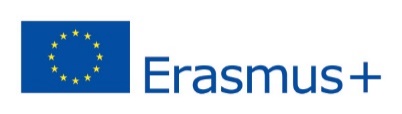 18
Catania – Warsaw  
371zł * 20 = 7420zł
We will come back on 16 May,
starting at 15.45 and landing at 18.20.
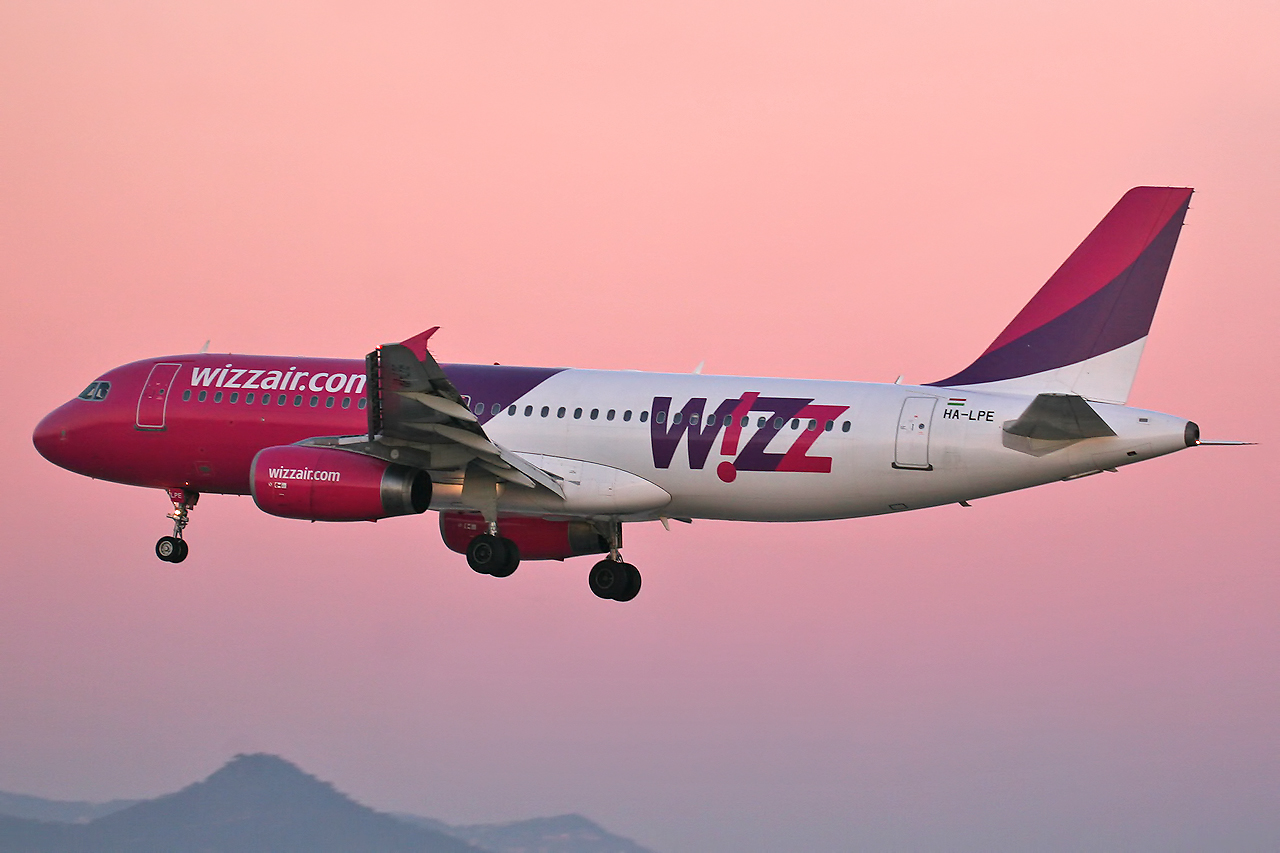 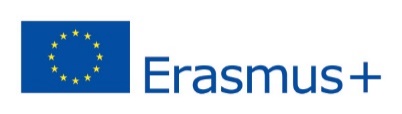 Warsaw - Rudki
2.8zł/km * 166km = 464.8zł
The expected come back to our village is at 21.00.
19
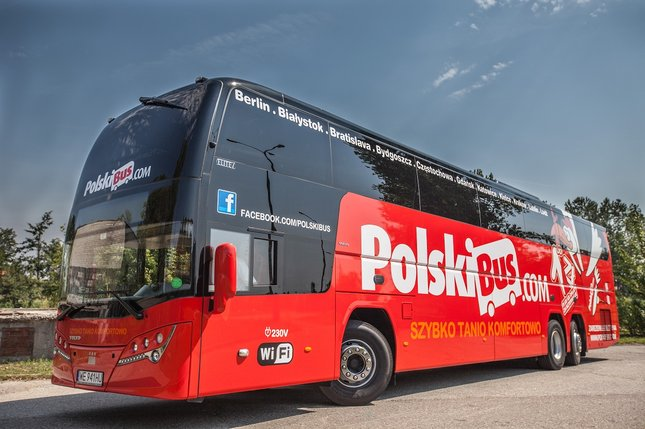 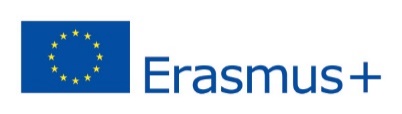 20
The price of our journey is 14369,60 zł,
so every person will pay 718,48 zł.
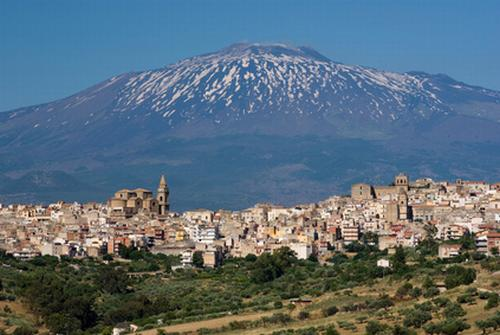 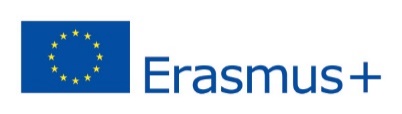 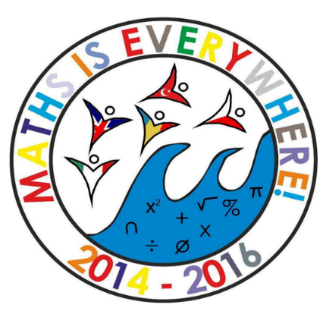 21
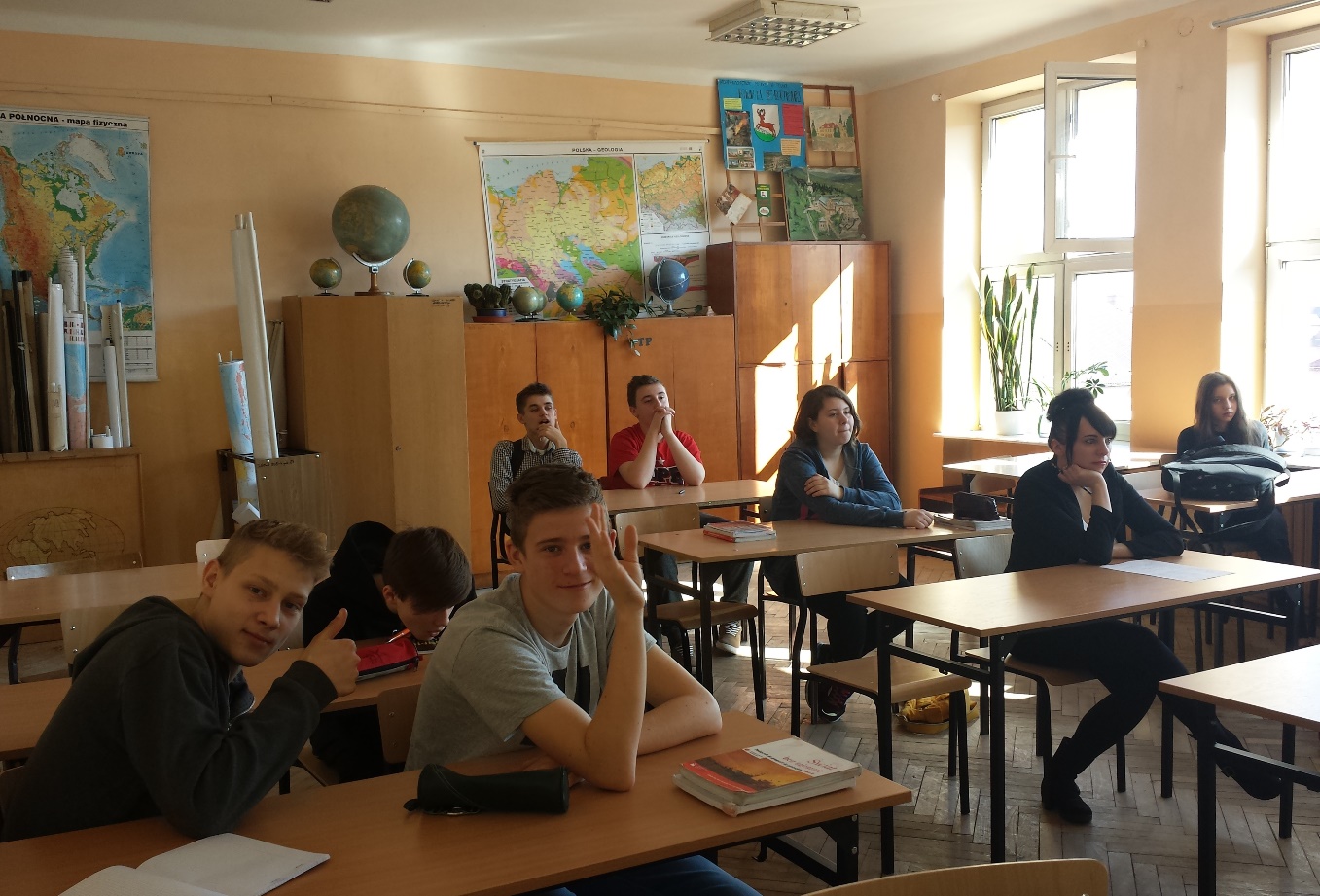 Thanks for watching!